Fig. 1. Main steps in the computer model. Inputs are

represented by ovals. Numbers in parentheses correspond ...
J Natl Cancer Inst, Volume 91, Issue 12, 16 June 1999, Pages 1033–1039, https://doi.org/10.1093/jnci/91.12.1033
The content of this slide may be subject to copyright: please see the slide notes for details.
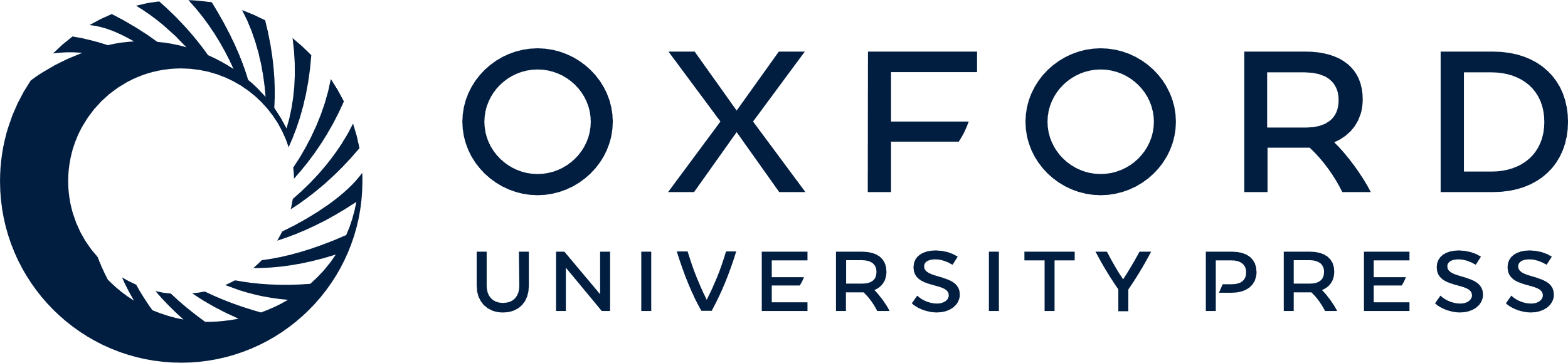 [Speaker Notes: Fig. 1.  Main steps in the computer model. Inputs are

represented by ovals. Numbers in parentheses correspond to

superscripts in Table 1  . For each individual, indicators of first or

later test utilization are generated each year from 1988 through 1994.

Among those tested, indicators of early diagnosis are generated. For

patients with an early diagnosis, dates of prostate cancer death are

generated, given screen detection and in the absence of

prostate-specific antigen screening. Finally, the number of prostate

cancer deaths prevented each year is given by the difference between

the number of prostate cancer deaths without screening and the number

of prostate cancer deaths with screening. 


Unless provided in the caption above, the following copyright applies to the content of this slide: Oxford University Press]